Welcome to English class .
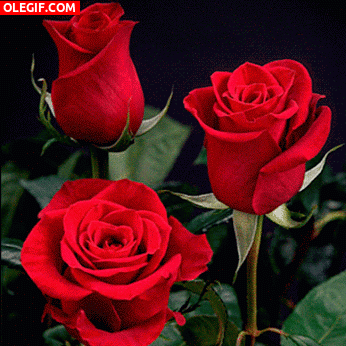 IDENTITY
Md Rabiul Hasan Robi
Asst. Teacher in English
Shaharpar Gausul Azam Dakhil Madrasah
Debidwar, Cumilla
Pahela Boishakh
After we have studied this unit ,we will be able to
talk about events and festivals.
ask and answer questions.
infer meanings from the context .
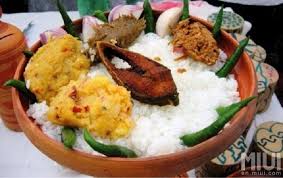 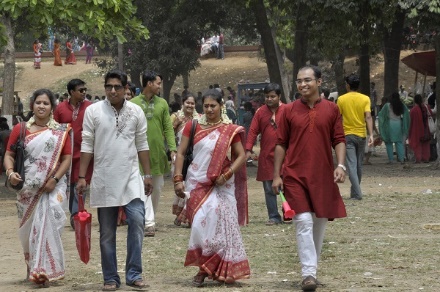 Women wear sarees with colorful churies and flowers and men dress themselves in pajamas and punjabis .People love to eat traditional food .
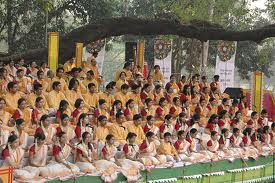 Hundreds and thousands  people attend the cultural function at Ramna Batamul organized by Chhayanaut .The programme starts with famous Tagore-song Esho-he-Boishakh,Esho Esho......
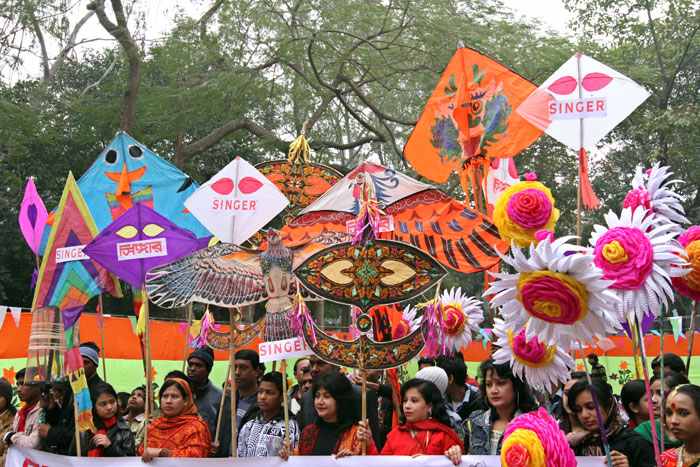 Colorful processions , the biggest carnival of the country , organized by the Fine Arts students of Dhaka University .
1
2
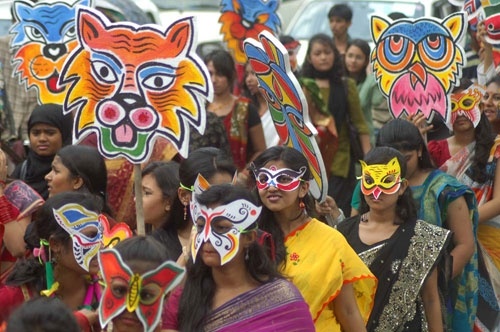 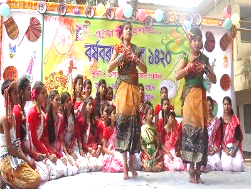 The  masks and wreaths worn by the people .It symbolizes contemporary worries or happiness in the national life.
Different social and cultural organizations and educational institutions celebrate the day with their own cultural programs
picture-2
picture-03
picture -01
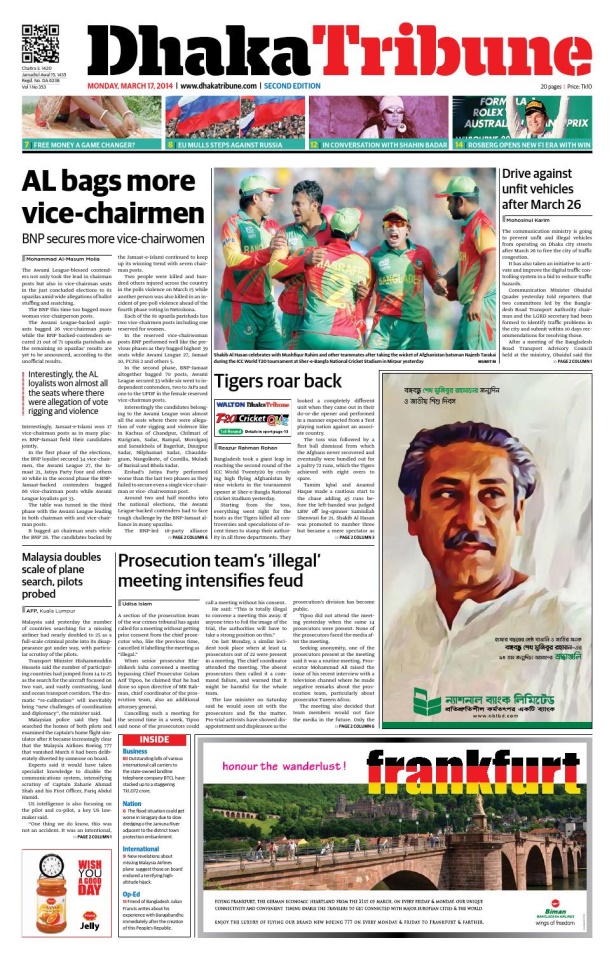 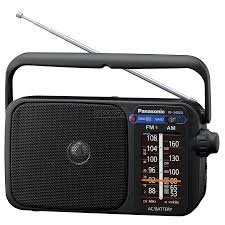 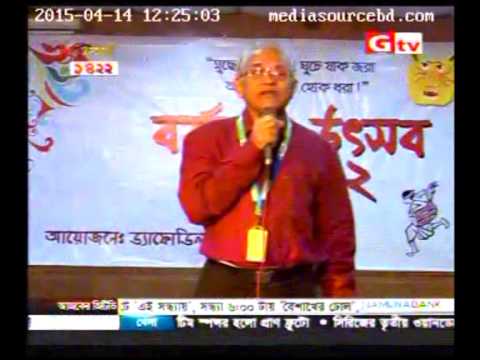 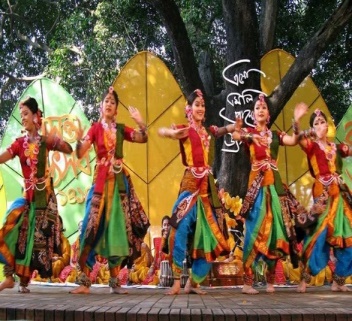 On this day , Newspaper bring out special supplement . There are also special programs on the radio and television .
Read the text silently –   Page Number-38 , Lesson-06 Section-B
Time : 10 minute
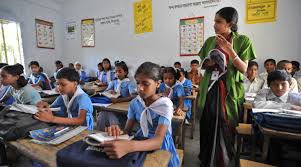 Word meaning
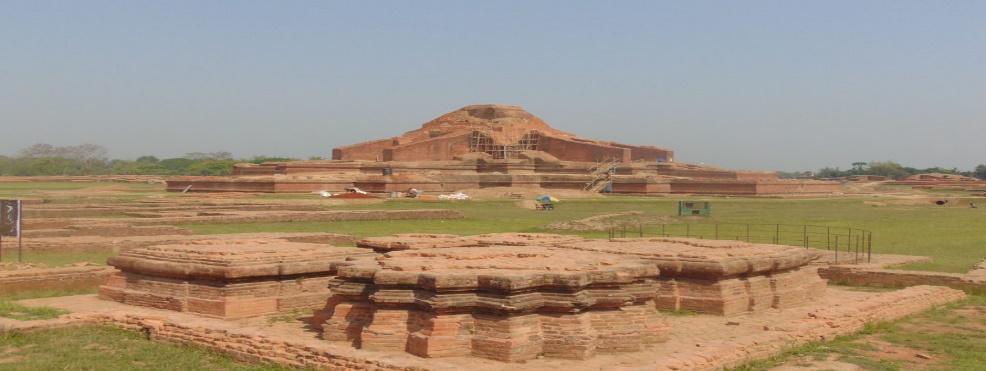 Tradition
heritage
meaning
Pahela Boishakh is a part of Bangalee culture and tradition
Word meaning
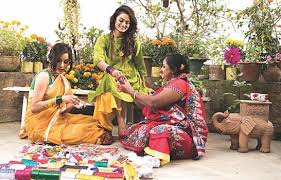 Adorn
decorate
meaning
Women adorn themselves on this day .
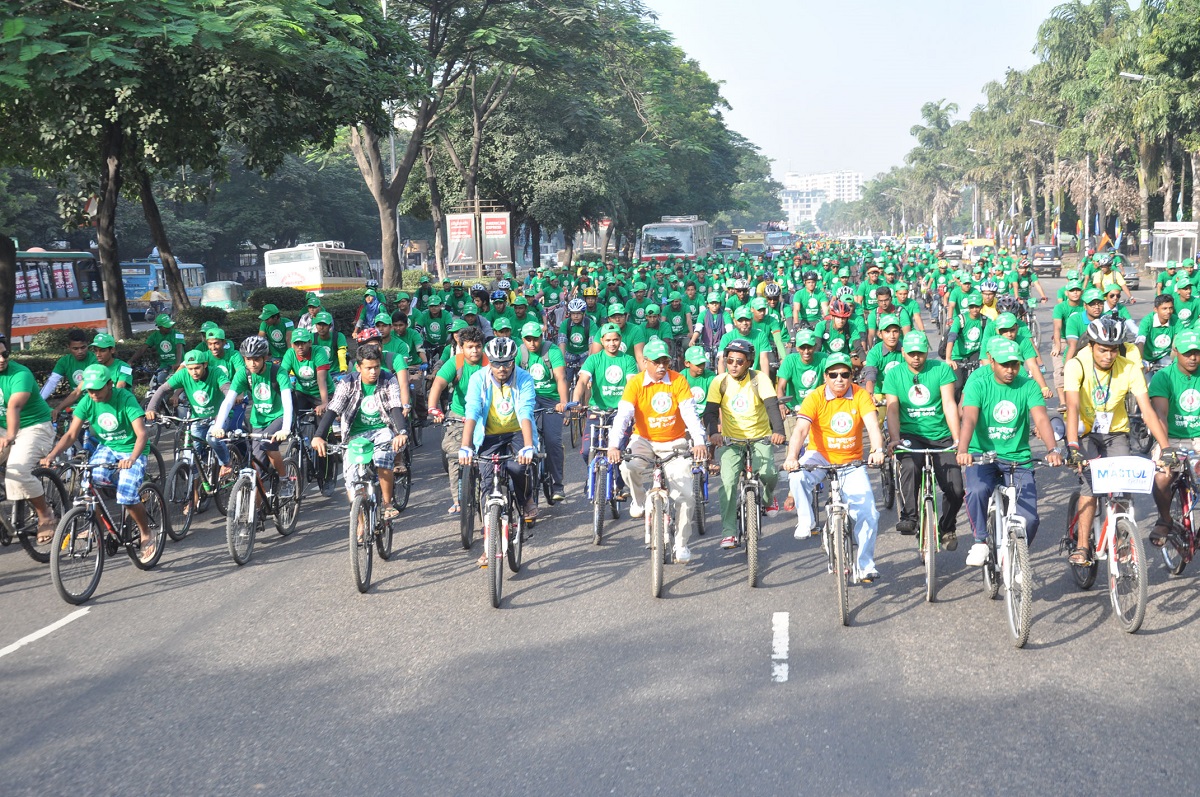 Processions
Rally
meaning
People join the colorful processions .
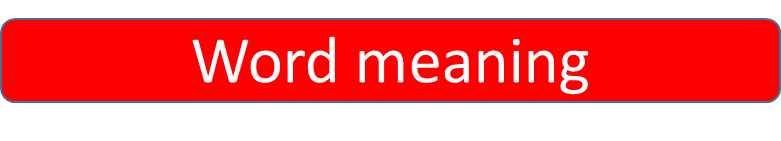 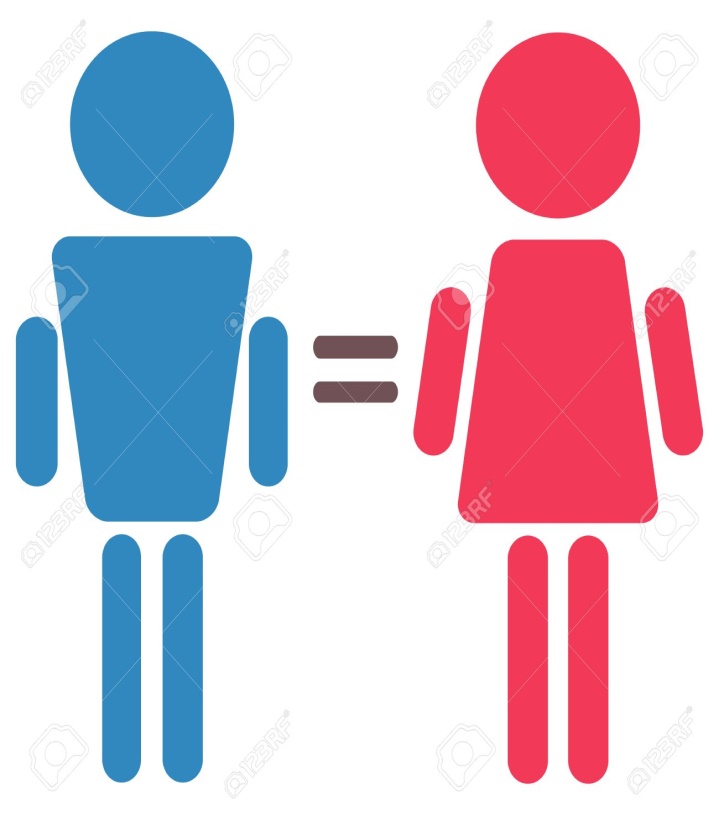 Irrespective
Man
woman
Equal
meaning
People join the procession irrespective of their caste and creed.
Group work
Complete the passage with suitable words. ( Time : 10 Minute)
The word pahela means the first Boishakh is the (a)....... month of Bangla calendar. The day is observe not (b)…...... in Bangladesh but(c)…........in some other parts of the world. It is celebrated in West Bengal, Asam, and Tripura. It is also (d)…......celebrated in Australia and the UK . In Australia, the largest (e)…..........for bangla new year is the Sydney Boishakhi Mela held (f)…..Sydney Olympic Park. In England, the Bangalees (g)…..celebrate the day with a street (h)…..in London. It is the (i) …..Asian festival in Europe, (j)…… Bangladesh and West Bengal.
Match the answers.
Complete the passage with suitable words.
The word pahela means the first Boishakh is the (a) first month of Bangla calendar. The day is observe not (b)only in Bangladesh but(c)also in some other parts of the world. It is celebrated in West Bengal, Asam, and Tripura. It is also (d) celebrated in Australia and the UK . In Australia, the largest (e)festival for bangla new year is the Sydney Boishakhi Mela held(f)near Sydney Olympic Park. In England, the Bangalees(g)generally celebrate the day with a street(h)show in London. It is the(i)largest Asian festival in Europe, (j)America ,Bangladesh and West Bengal.
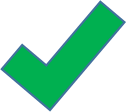 Evaluation
Choose the best answer from the alternatives
Q : a) On the occasion of  Pahela  Boishakh people are in .......mood .
ii. reluctant
i. gloomy
iv. festive
iii. sad
Q : b) On Pahela  Boishakh people eat.....food .
i. junk
ii. traditional
iii. rich
iv.balanced
Q : c)   The cultural function at  Ramna  Batamul is  organised by……….. .
ii. Shilpakala Academy
i. Fine Arts
iv. Bangla Academy
iii. Chhayanaut
Q : d) The day is celebrated……………….
ii. traditionally
i. internationally
iii. gorgeously
iv. lavishly
Home work
Write a paragraph about ‘Pahela Boishakh’.
Thank you very much